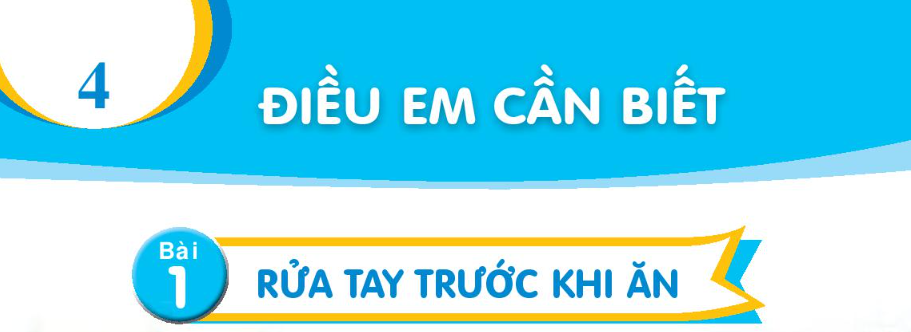 Bài
4
NẾU KHÔNG MAY BỊ LẠC
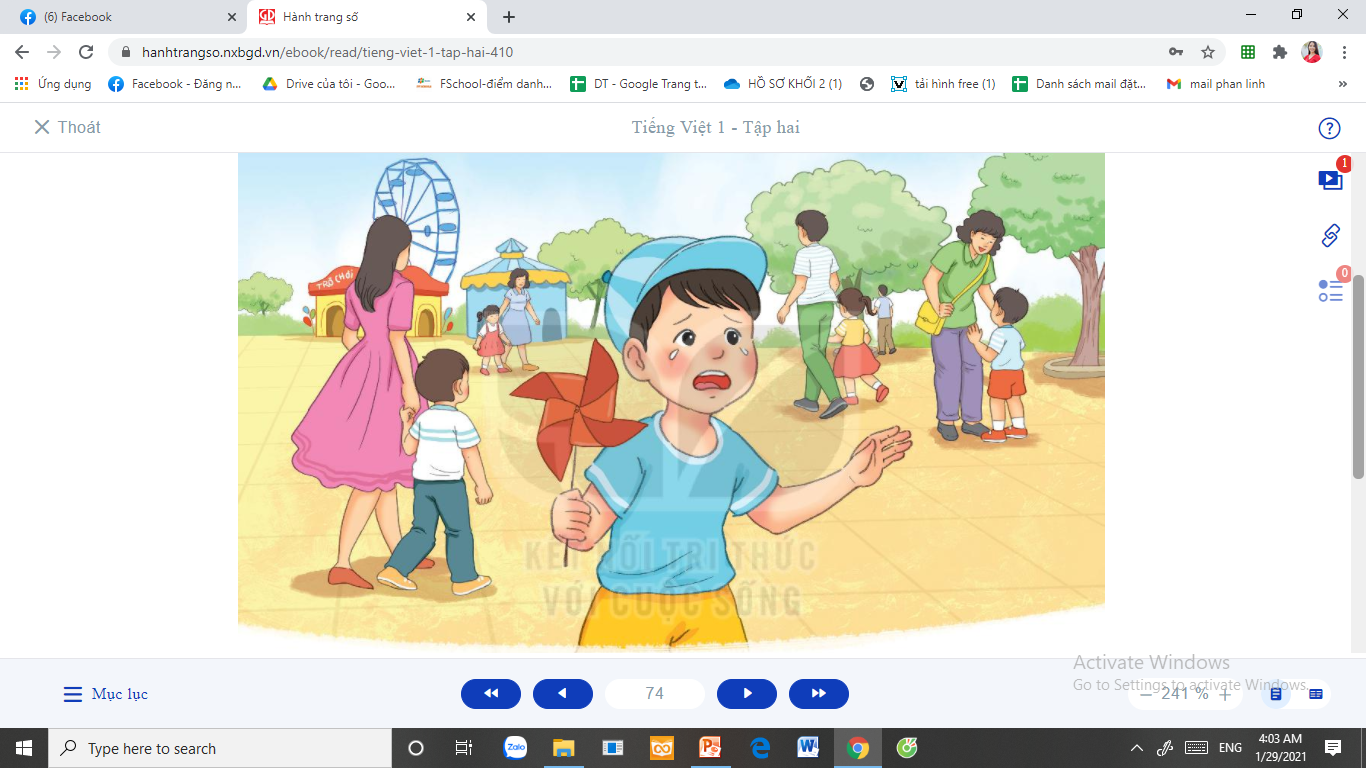 a) Bạn nhỏ đang ở đâu? Vì sao bạn ấy khóc?
b) Nếu gặp phải trường hợp như bạn nhỏ, em sẽ làm gì?
Thöù hai ngµy 11 th¸ng 03 naêm 2024
Moân: Tieáng Vieät
Baøi:
Neáu khoâng may bò laïc
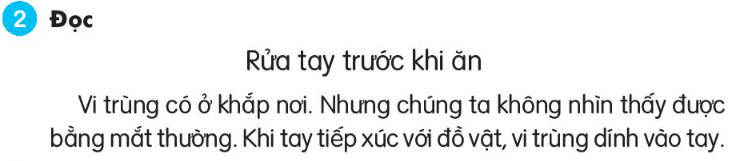 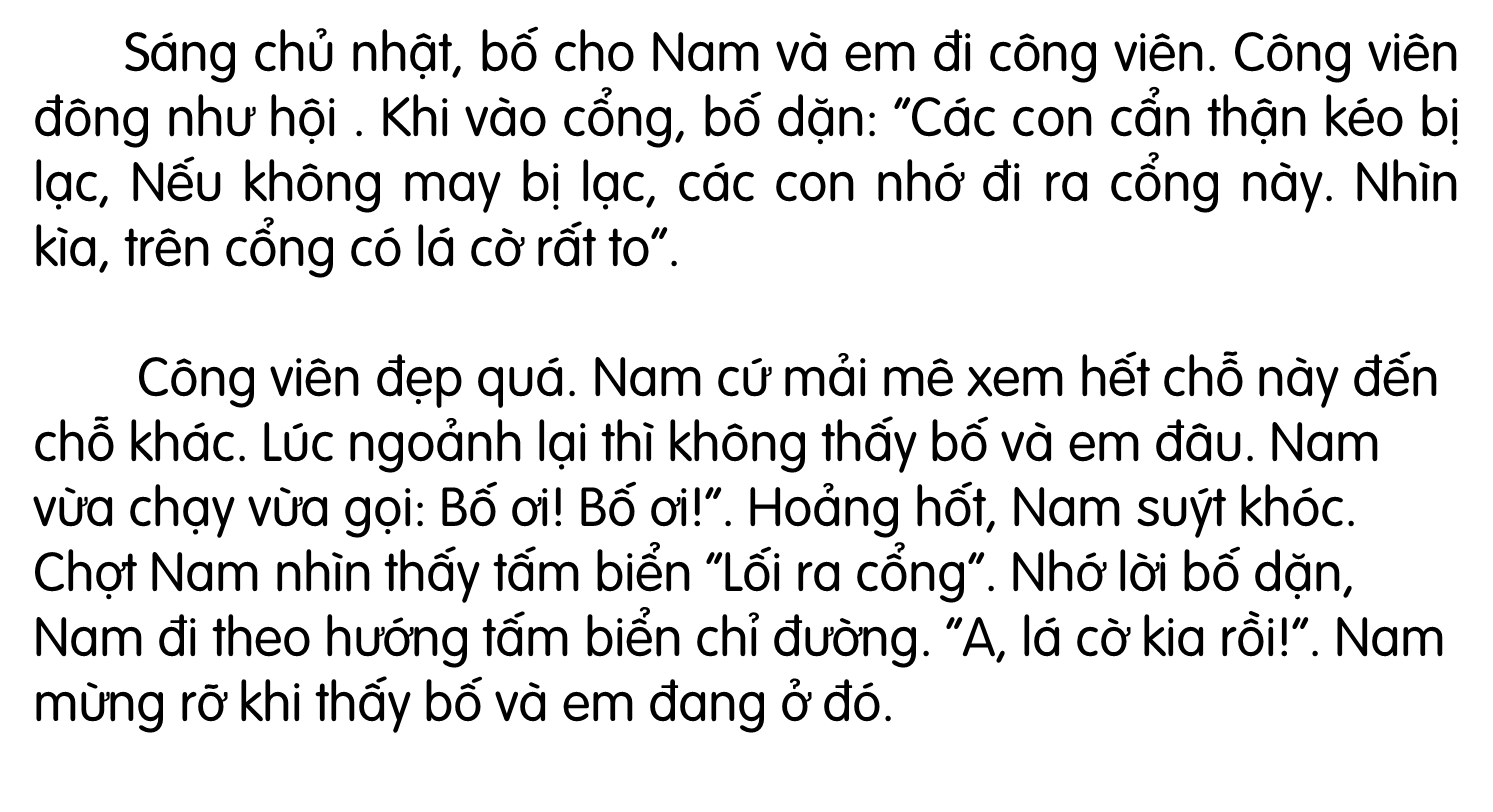 Thöù hai ngµy 11 th¸ng 03 naêm 2024
Moân: Tieáng Vieät
Baøi:
Neáu khoâng may bò laïc
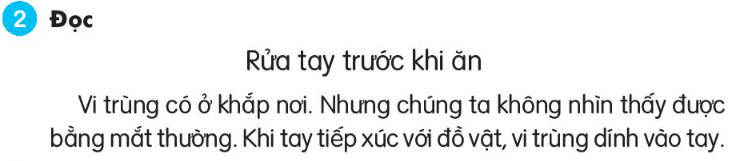 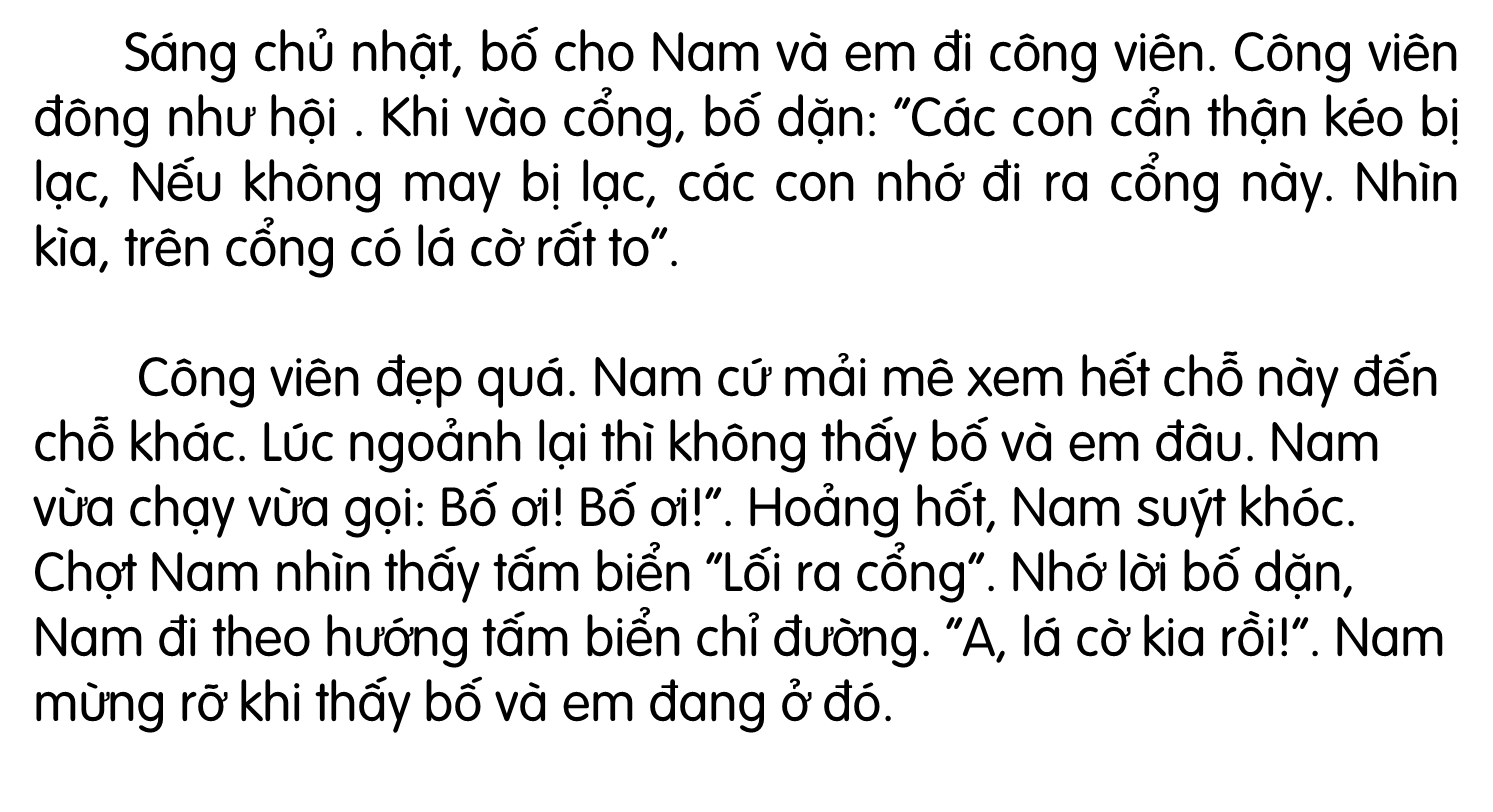 Thöù hai ngµy 11 th¸ng 03 naêm 2024
Moân: Tieáng Vieät
Baøi:
Neáu khoâng may bò laïc
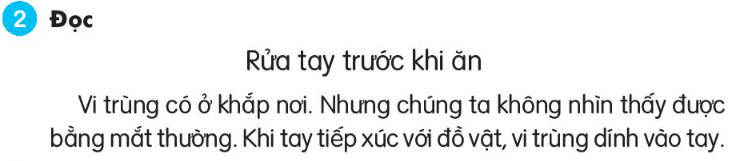 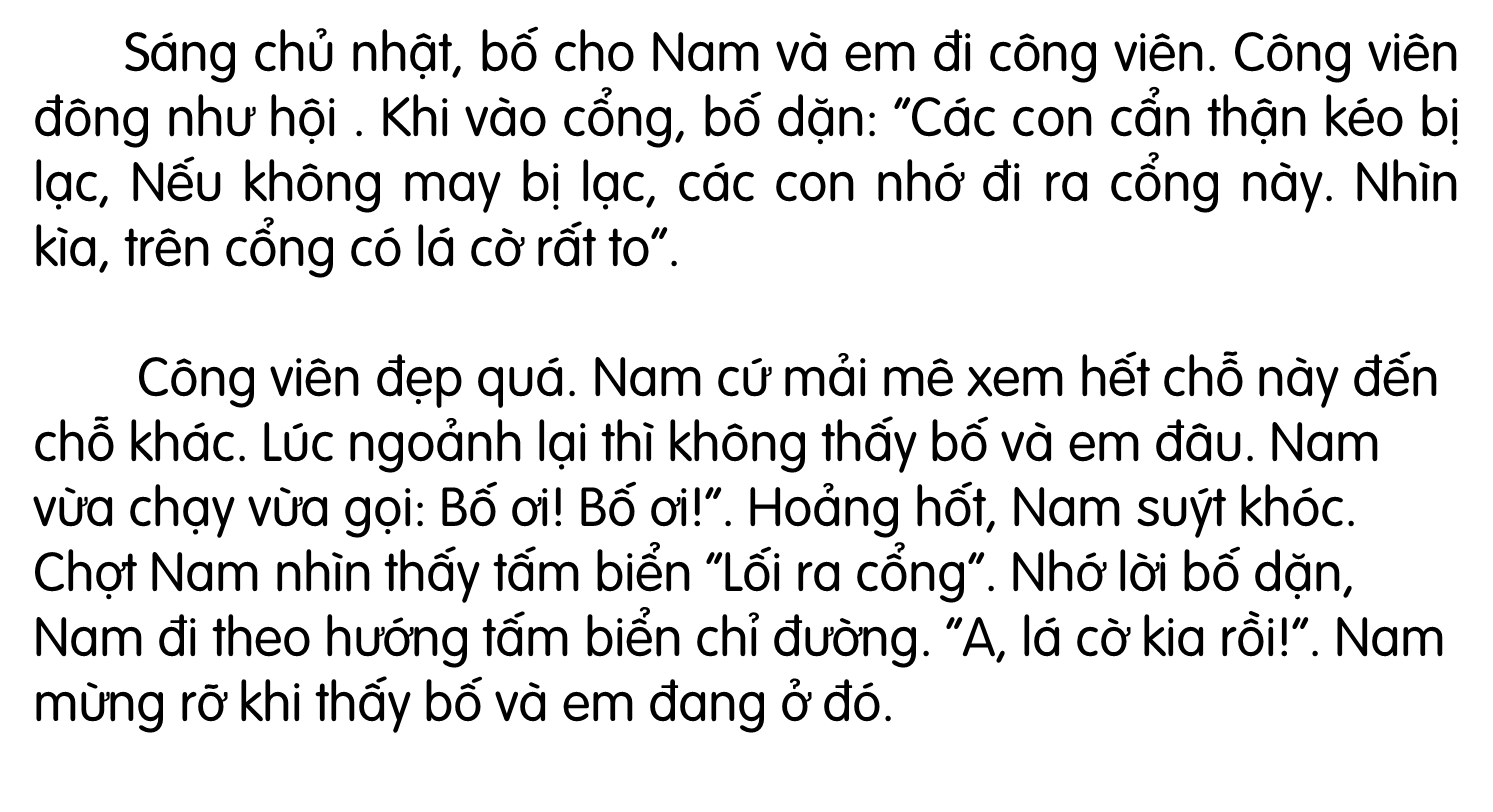 Moân: Tieáng Vieät
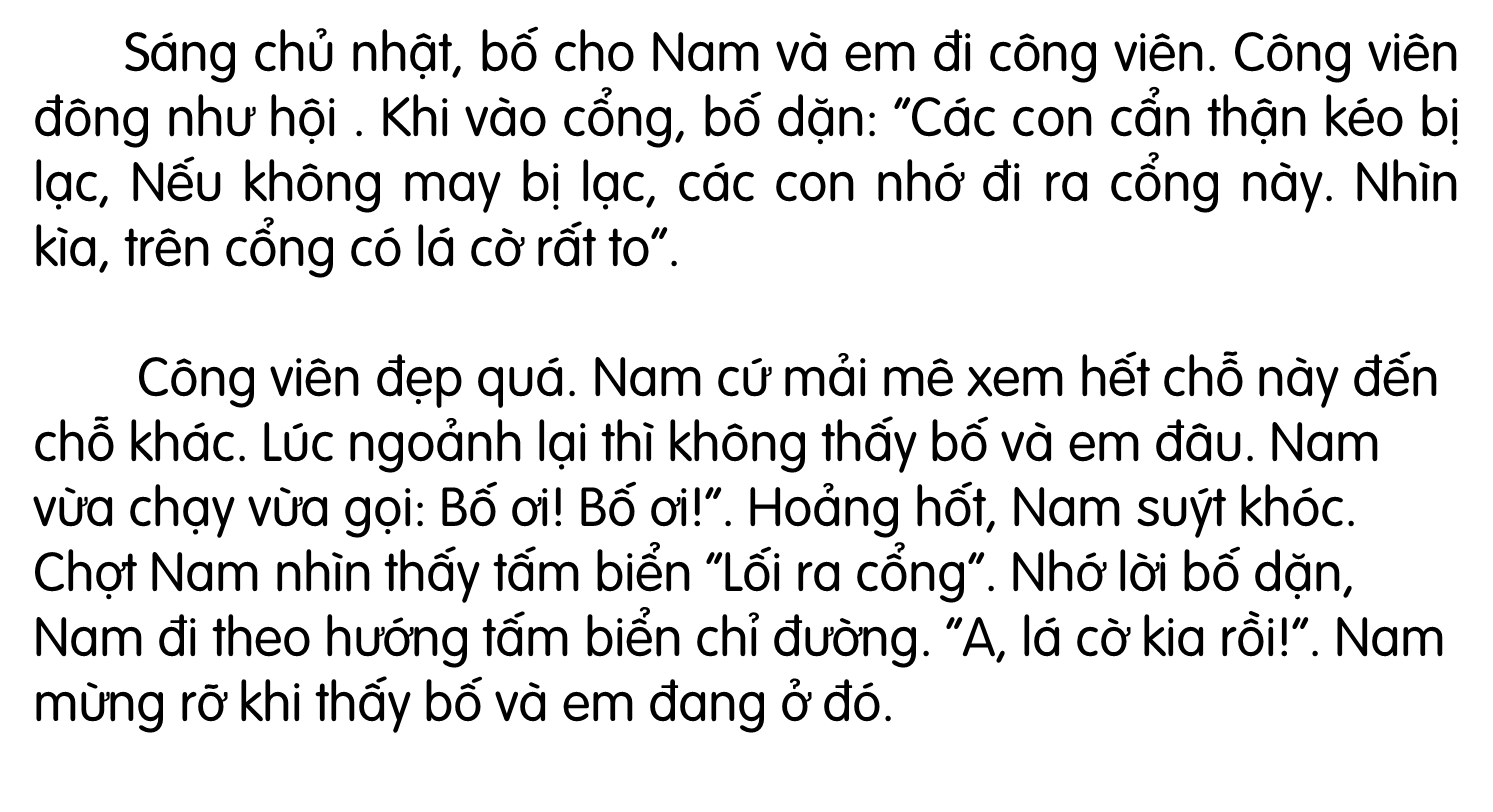 Thöù hai ngµy 11 th¸ng 03 naêm 2024
Moân: Tieáng Vieät
Baøi:
Neáu khoâng may bò laïc
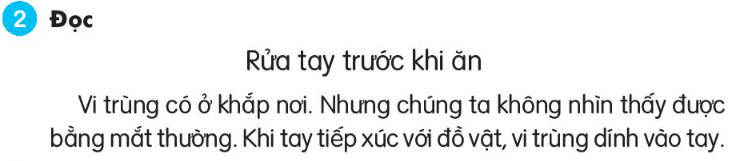 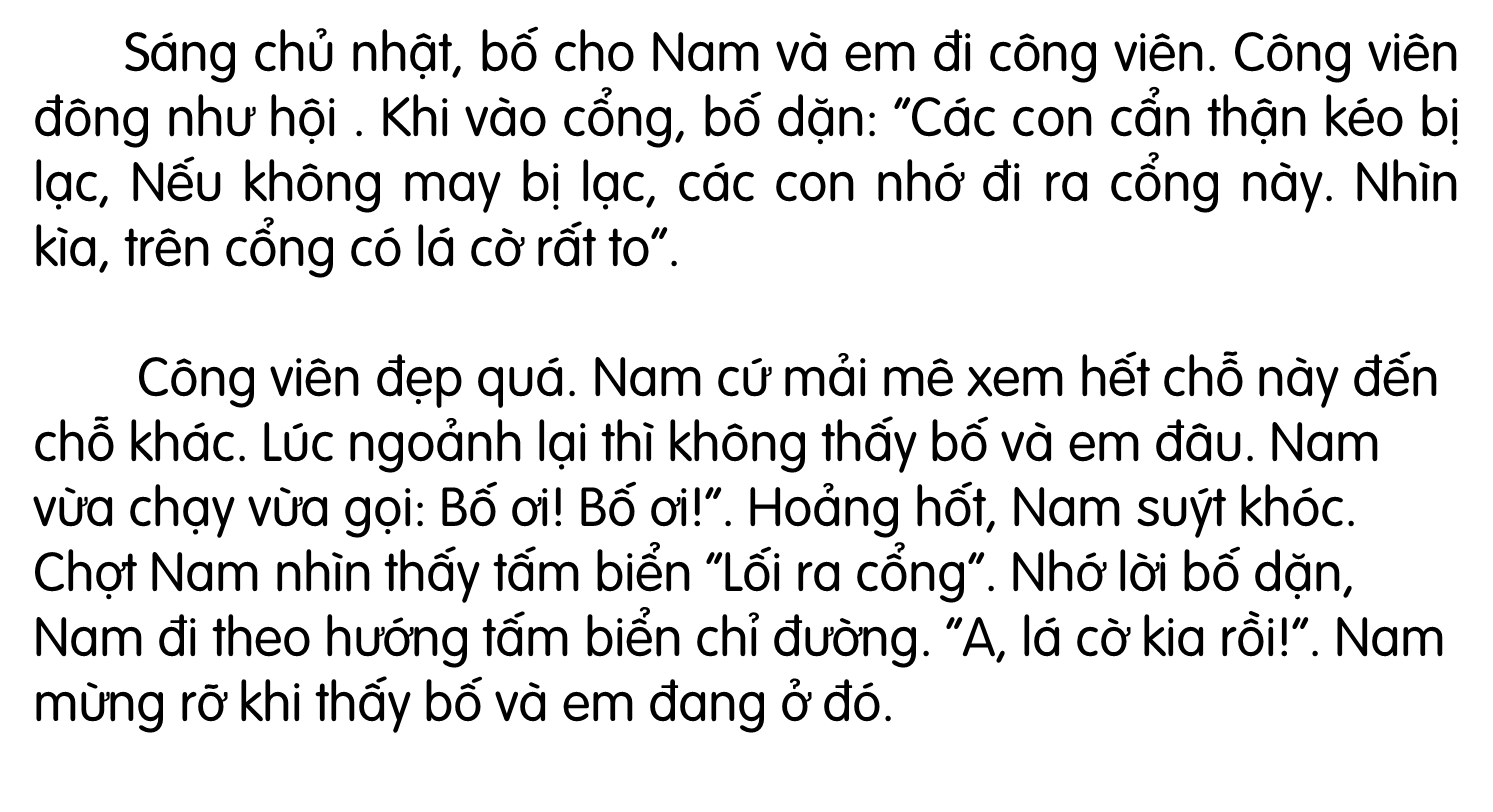 Thöù hai ngµy 11 th¸ng 03 naêm 2024
Moân: Tieáng Vieät
Baøi:
Neáu khoâng may bò laïc
Ñoâng nhö hoäi:
Maûi meâ:
Ngoaûnh laïi:
Thöù hai ngµy 11 th¸ng 03 naêm 2024
Moân: Tieáng Vieät
Baøi:
Neáu khoâng may bò laïc
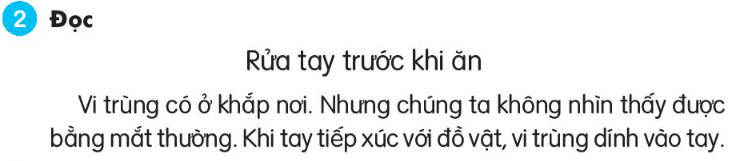 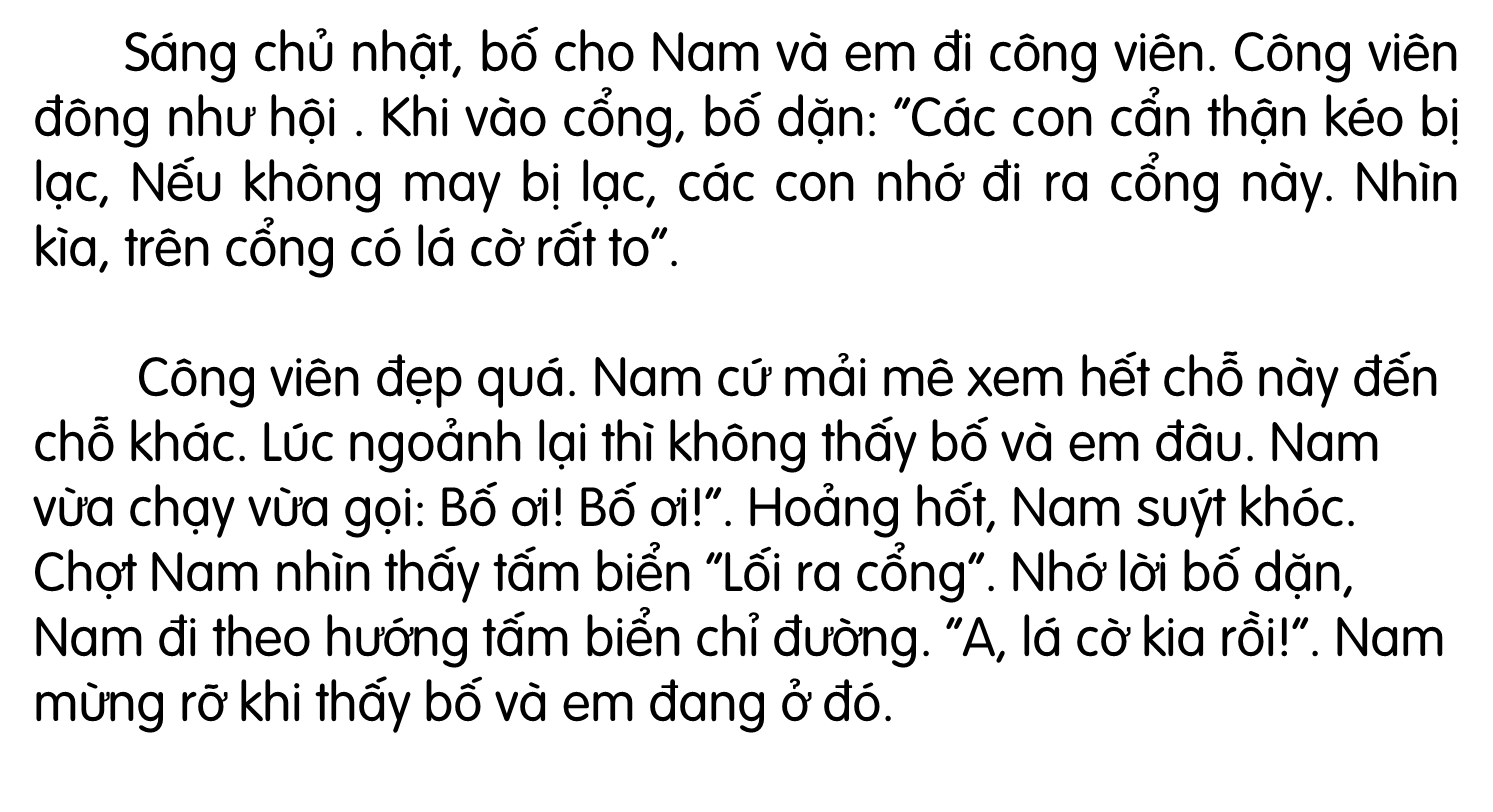 Thöù hai ngµy 11 th¸ng 03 naêm 2024
Moân: Tieáng Vieät
Baøi:
Neáu khoâng may bò laïc
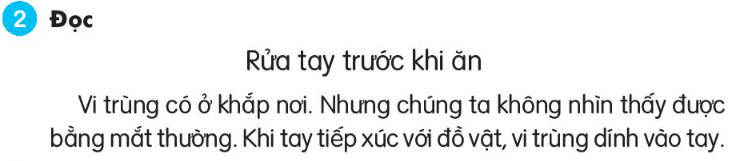 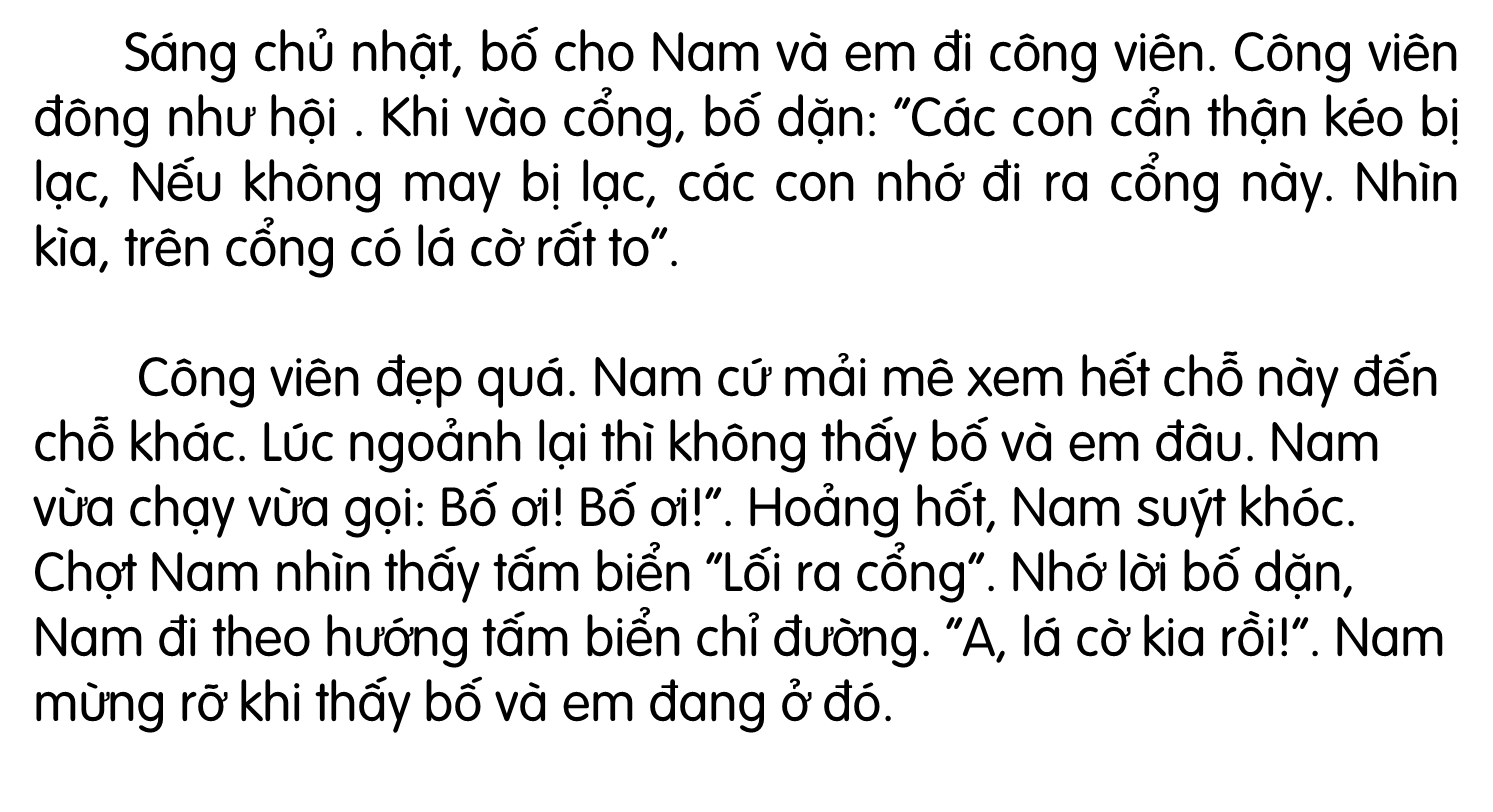 Thöù hai ngµy 11 th¸ng 03 naêm 2024
Moân: Tieáng Vieät
Baøi:
Neáu khoâng may bò laïc
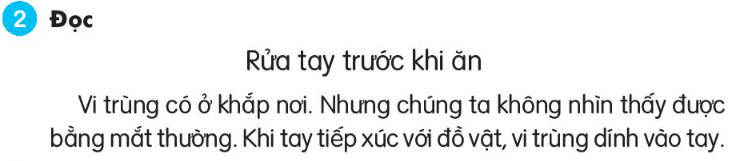 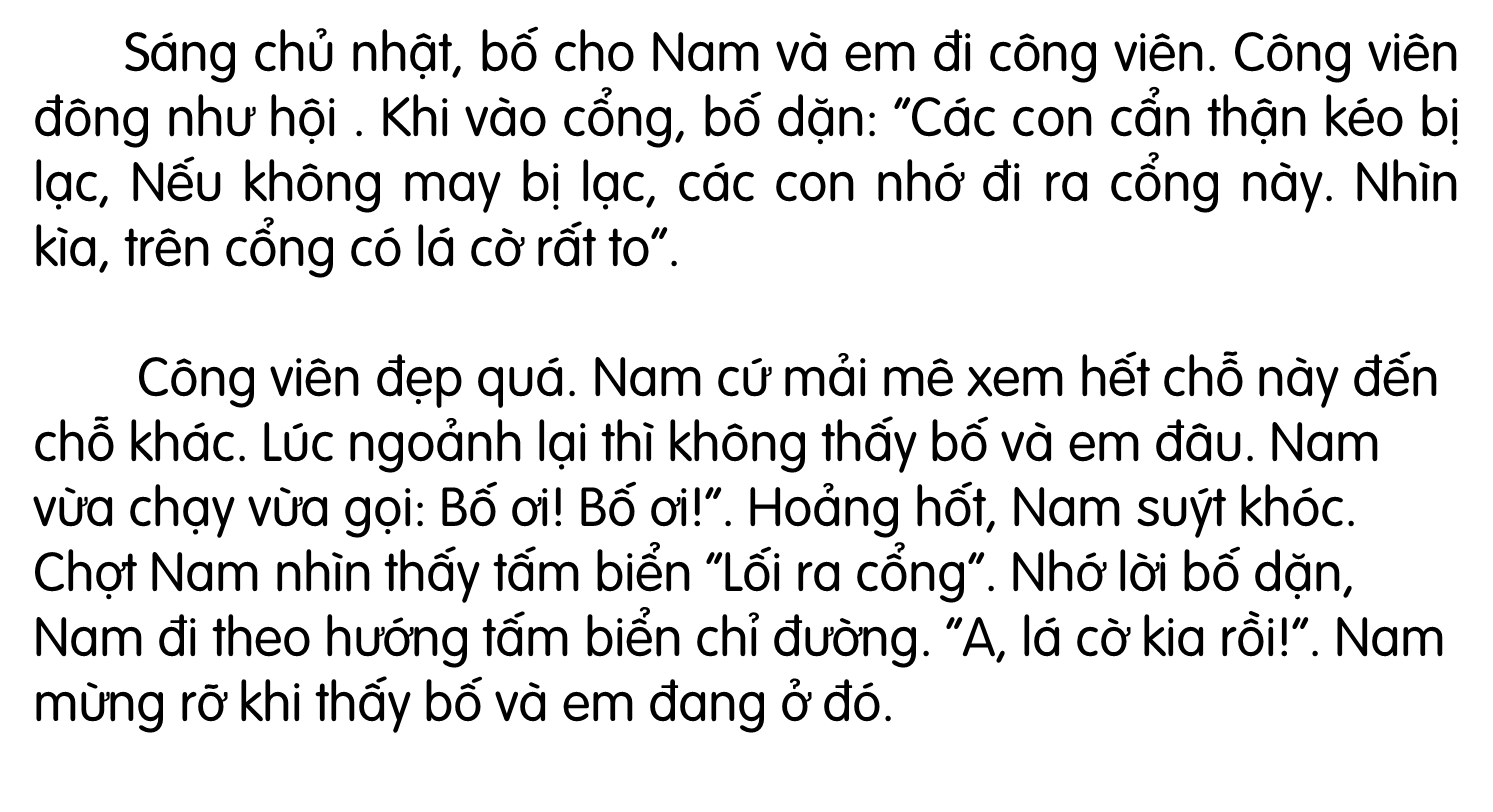 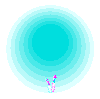 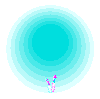 Thöù hai ngµy 11 th¸ng 03 naêm 2024
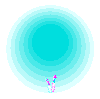 Moân: Tieáng Vieät
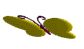 Baøi:
Neáu khoâng may bò laïc
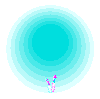 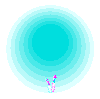 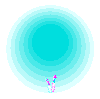 3. Traû lôøi caâu hoûi:
a. Boá cho Nam vaø em ñi chôi ôû ñaâu?
Boá cho Nam vaø em ñi chôi coâng vieân.
b. Khi vaøo coång, boá daën hai anh em Nam theá naøo?
Khi vaøo coång, boá daën hai anh em Nam: “Caùc con caän thaän keûo  bò laïc. Neáu khoâng may bò laic, caùc con nhôù ñi ra coång naøy. Nhìn kìa, treân coång coù laù côø raát to.
c. Nhôù lôøi boá daën, Nam ñaõ laøm gì?
Nhôù lôøi boá daën, Nam ñi theo höôùng taám bieån chæ ñöôøng.
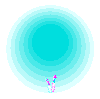 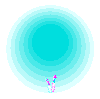 Thöù hai ngµy 11 th¸ng 03 naêm 2024
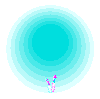 Moân: Tieáng Vieät
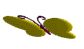 Baøi:
Neáu khoâng may bò laïc
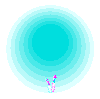 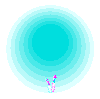 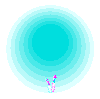 4. Vieát vaøo vôû caâu traû lôøi cho caâu hoûi a ôû muïc 3:
a. Boá cho Nam vaø em ñi chôi ôû ñaâu?
Boá cho Nam vaø em ñi chôi coâng vieân.
b. Khi vaøo coång, boá daën hai anh em Nam theá naøo?
Khi vaøo coång, boá daën hai anh em Nam: “Caùc con caän thaän keûo  bò laïc. Neáu khoâng may bò laic, caùc con nhôù ñi ra coång naøy. Nhìn kìa, treân coång coù laù côø raát to.
c. Nhôù lôøi boá daën, Nam ñaõ laøm gì?
Nhôù lôøi boá daën, Nam ñi theo höôùng taám bieån chæ ñöôøng.
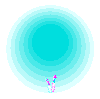 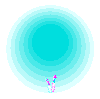 Thöù hai ngµy 11 th¸ng 03 naêm 2024
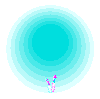 Moân: Tieáng Vieät
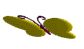 Baøi:
Neáu khoâng may bò laïc
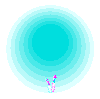 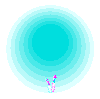 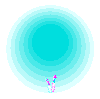 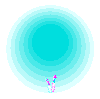 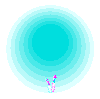 Thöù hai ngµy 11 th¸ng 03 naêm 2024
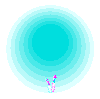 Moân: Tieáng Vieät
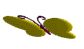 Baøi:
Neáu khoâng may bò laïc
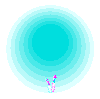 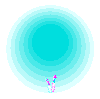 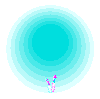 4. Vieát vaøo vôû caâu traû lôøi cho caâu hoûi a ôû muïc 3:
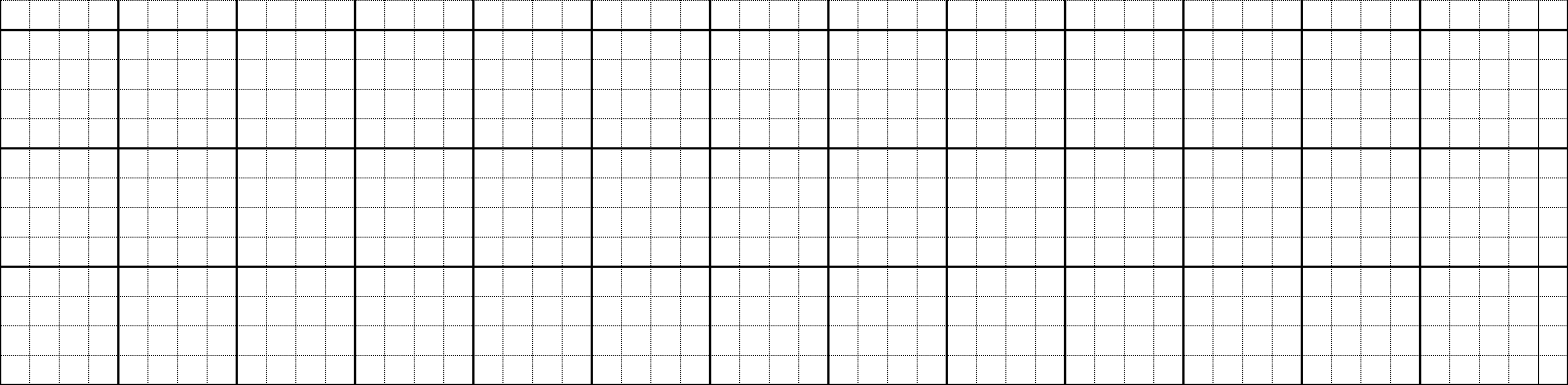 Bố cho Nam và em đi chơi ở công
viên
Thöù hai ngµy 11 th¸ng 03 naêm 2024
Moân: Tieáng Vieät
Baøi:
Neáu khoâng may bò laïc
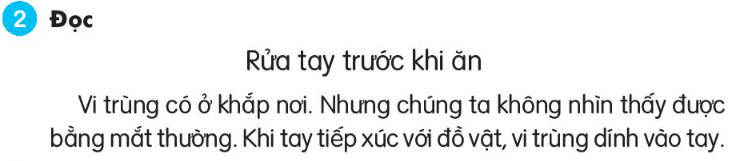 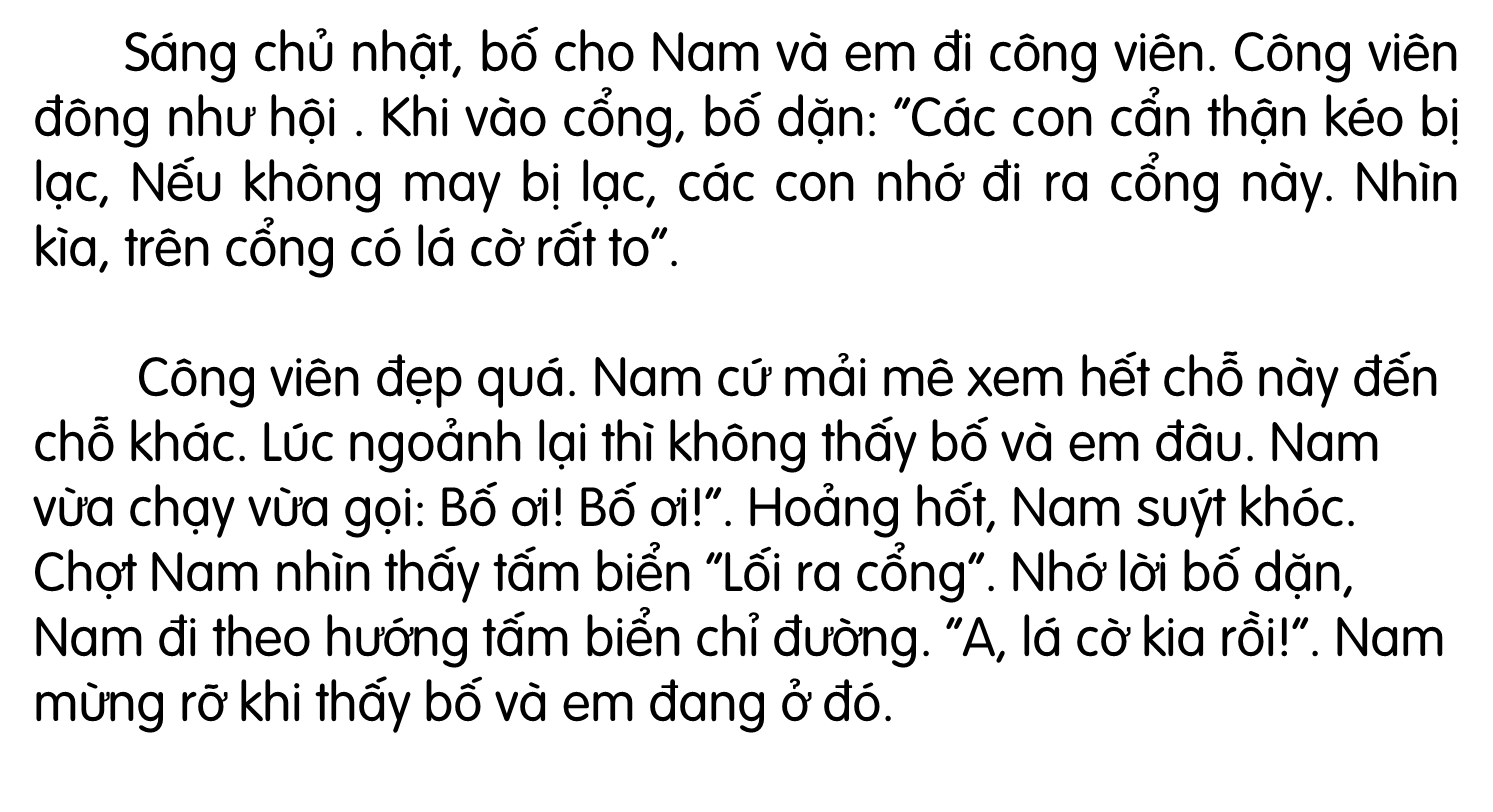 Thöù ba ngµy 12 th¸ng 03 naêm 2024
Moân: Tieáng Vieät
Baøi:
Neáu khoâng may bò laïc
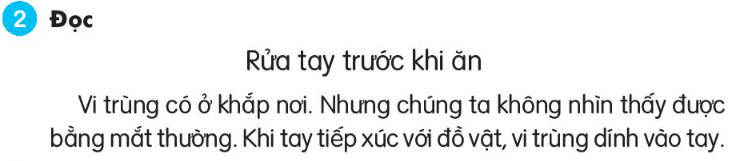 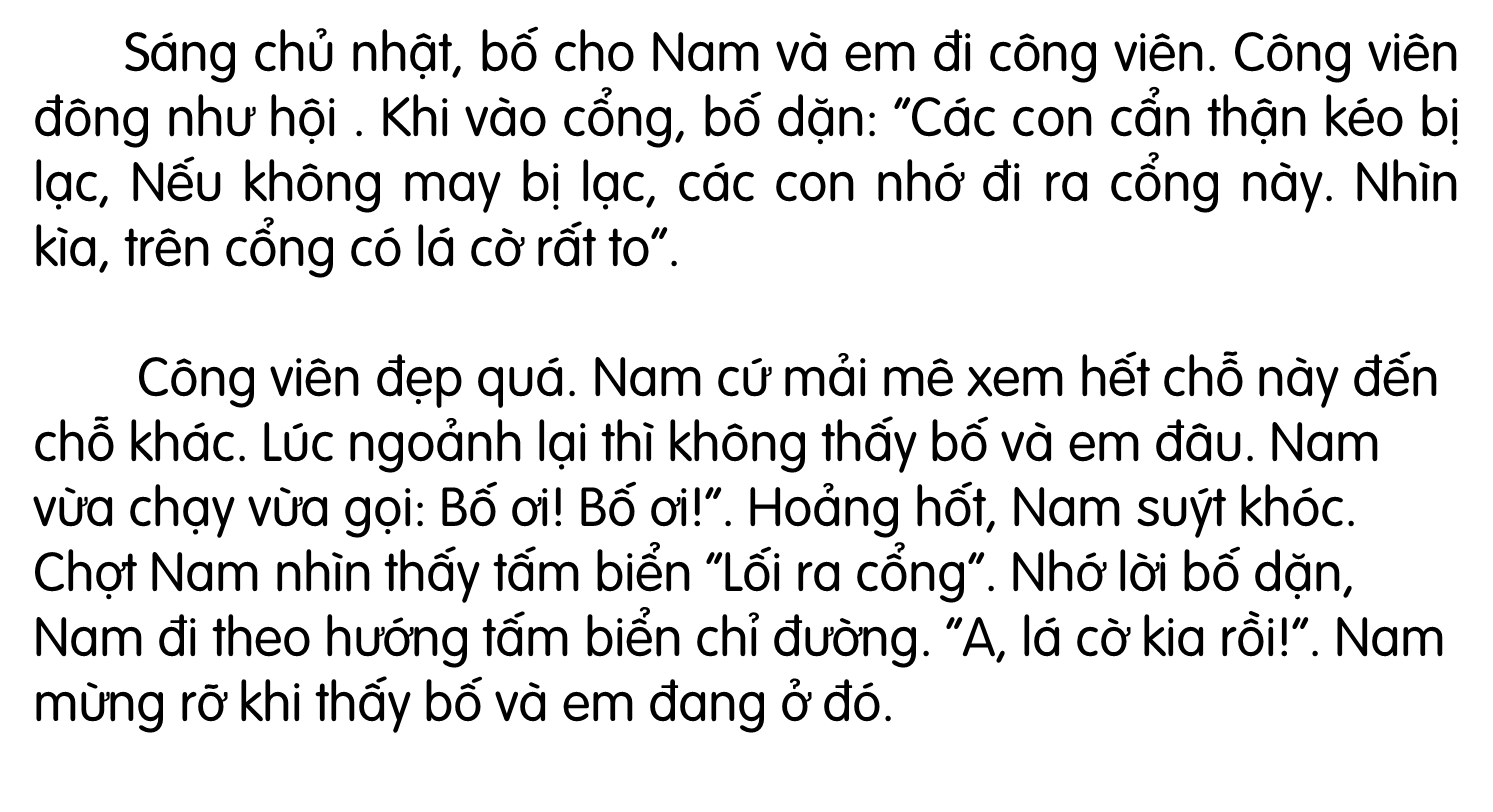 Thöù ba ngµy 12 th¸ng 03 naêm 2024
Moân: Tieáng Vieät
Baøi:
Neáu khoâng may bò laïc
5. Choïn töø ngöõ ñeå hoaøn thieän caâu vaø vieát caâu vaøo vôû:
maûi meâ
hoaûng hoát
ngöôøi laï
(…)
Uyeân khoâng                      khi bò laïc.
hoaûng hoát
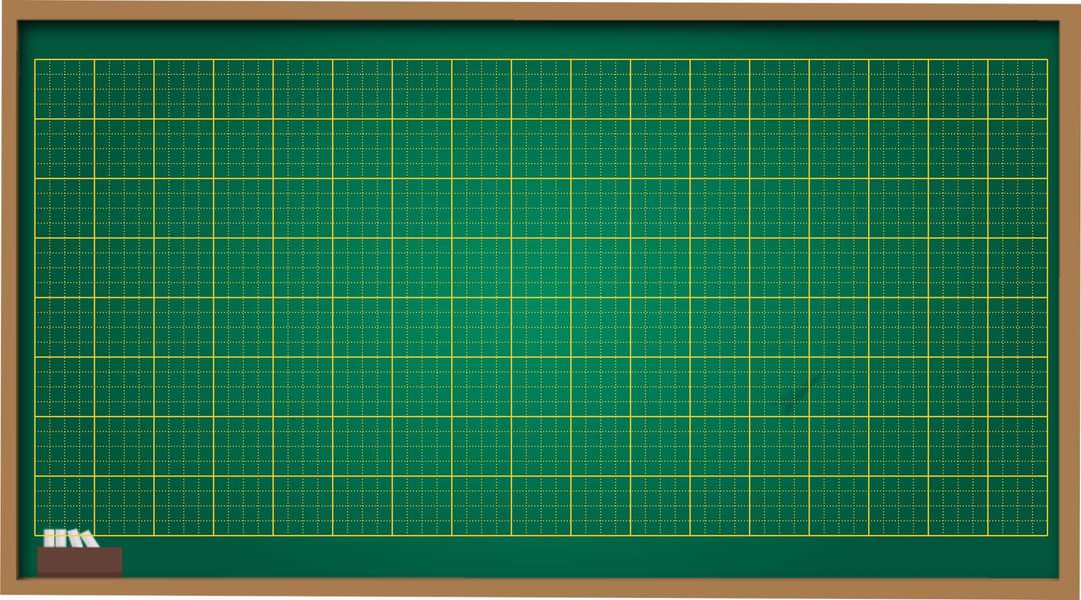 Uyên không hoảng hốt khi bị lạc.
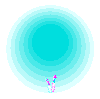 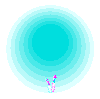 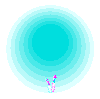 Moân: Tieáng Vieät
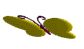 Baøi:
Neáu khoâng may bò laïc
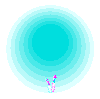 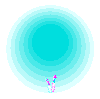 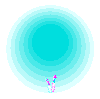 6. Quan saùt tranh vaø duøng töø ngöõ trong khung ñeå noùi: Neáu khoâng may bò laïc, em seõ laøm gì?
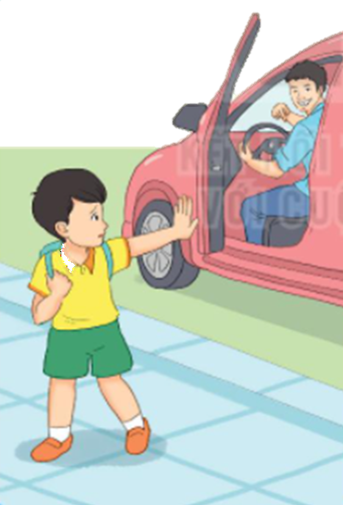 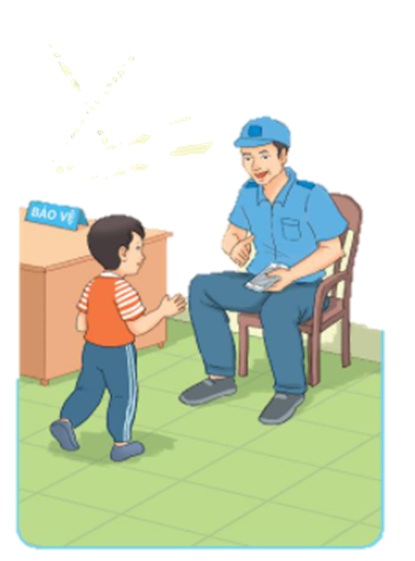 gọi điện
người lạ
nhân viên bảo vệ
Moân: Tieáng Vieät
Baøi:
Neáu khoâng may bò laïc
7. Nghe vieát:
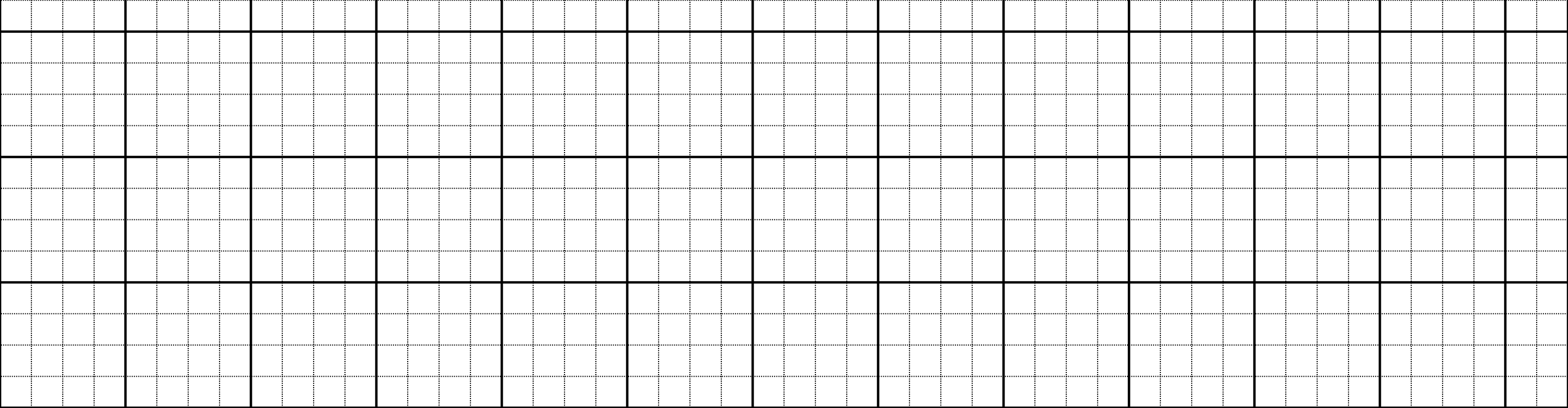 Nam bò laïc khi ñi chôi coâng vieân. Nhôù lôøi daën, Nam tìm ñeán ñieåm heïn, gaëp laïi boá vaø em.
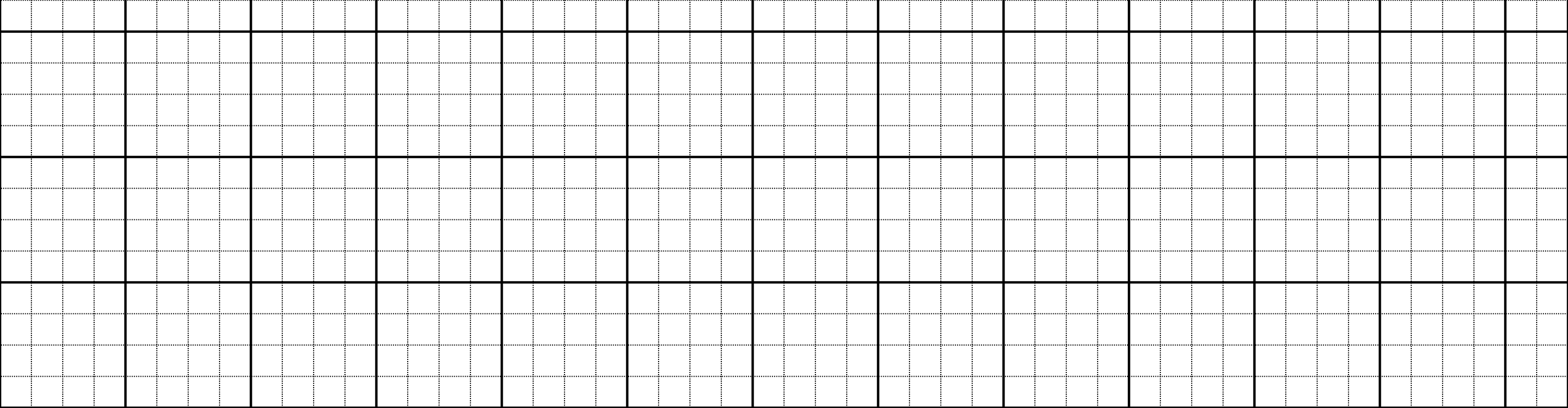 Nam bị lạc khi đi chơi công viên. Nhớ
lời dặn, Nam tìm đến điểm hẹn, gặp lại
bố và em.
Moân: Tieáng Vieät
Baøi:
Neáu khoâng may bò laïc
8. Tìm trong hoaëc ngoaøi baøi ñoïc Neáu khoâng may bò laïc töø ngöõ coù tieáng chöùa vaàn im, ieâm, ep, eâp:
~ quaû tim
~ traùi sim
~ con chim
im:
~ hoàng xieâm
~ que dieâm
~ tieâm phoøng
ieâm:
~ keïp toùc
~ ñoâi deùp
~ con teùp
ep:
~ beáp löûa
~ gaïo neáp
~ saép xeáp
eâp:
Thöù ba ngµy 12 th¸ng 03 naêm 2024
Moân: Tieáng Vieät
Baøi:
Neáu khoâng may bò laïc
Moân: Tieáng Vieät
Baøi:
Neáu khoâng may bò laïc
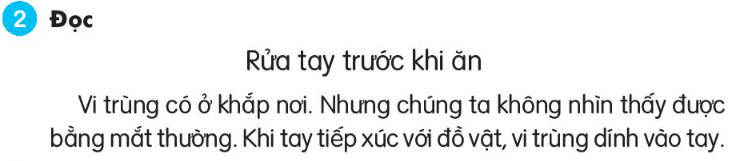 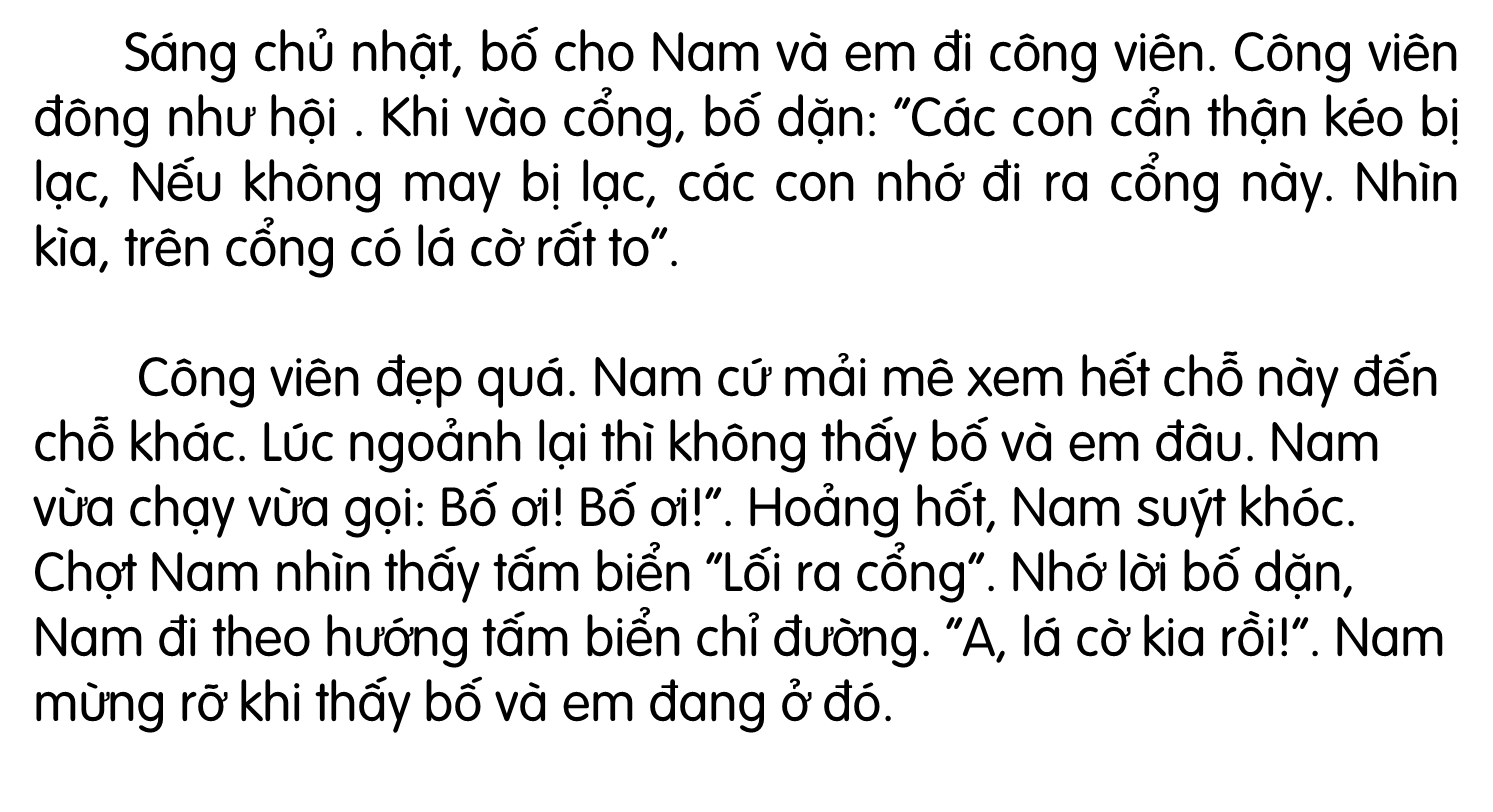 Xin chân thành cảm ơn các thầy cô và các em